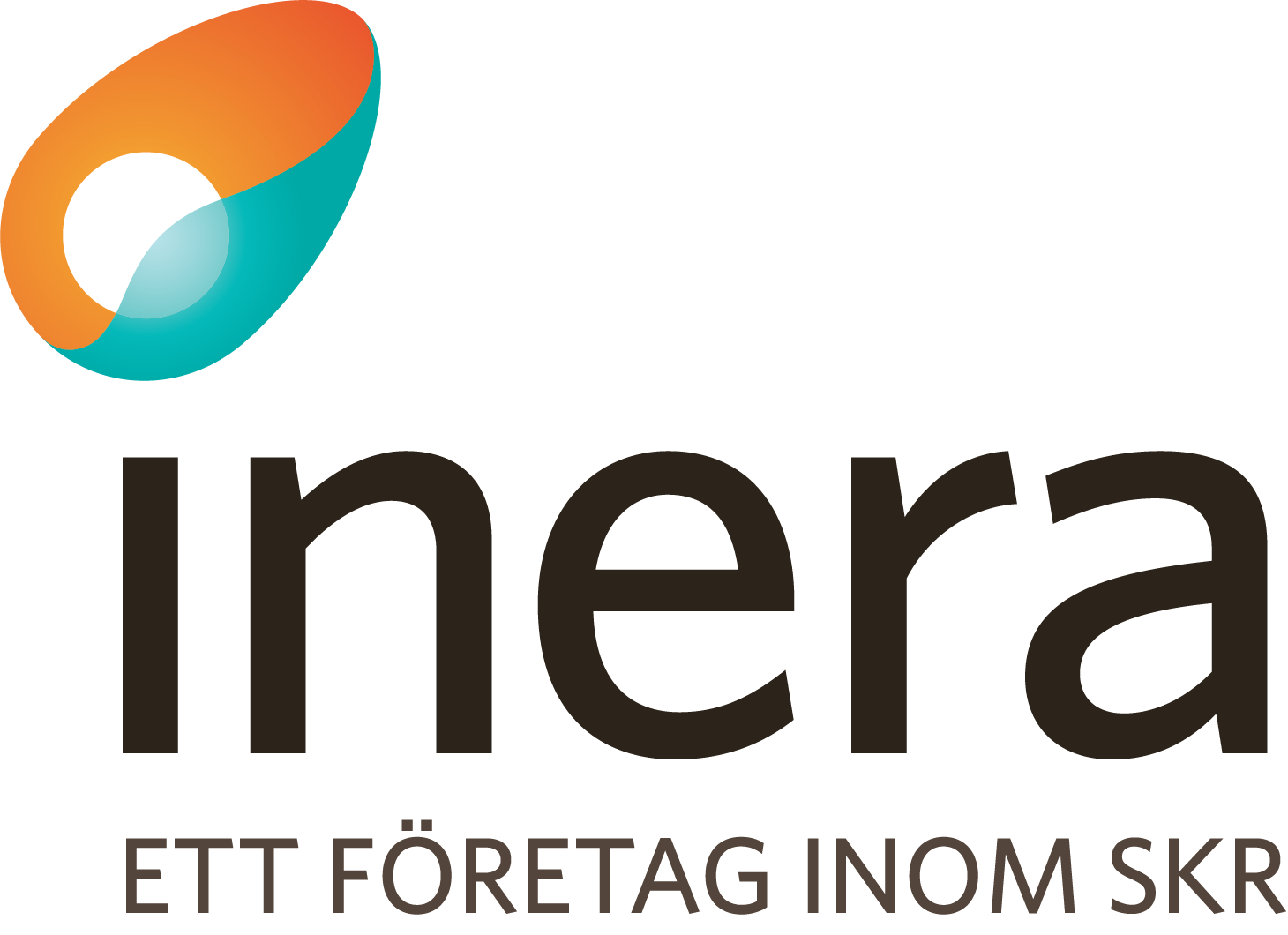 SITHS och mobilt SITHS för kommunerna
SITHS är en e-legitimation från Inera som har utvecklats för regionerna under 20 års tid. Nu pågår arbete för att underlätta kommunernas användning av SITHS.

Mobilt SITHS är en nyhet som tagits emot väl, det vill säga att kunna använda e-legitimationen utan det fysiska kortet. Det pågår även arbete för att kunna ge ut mobilt SITHS utan att det finns ett fysiskt kort i botten.
Välkomna!
Organisatör och moderator: Börje Shameti Lewin, digitaliseringsstrateg på Ineras kommungrupp
Kamera och mikrofon hålls avstängda
Eftersom vi är väldigt många så måste vi låta talarna avrunda sina presentationer först
När de är klara så kan du ställa frågor genom att räcka upp handen. När du får ordet slår du på din kamera och mikrofon
Du kan också ställa frågor i chatten som besvaras i mån av tid. De frågor vi inte hinner svara på kommer vi att leverera svar på efter webbinariet på Ineras hemsida 

Vi kommer att spela in webbinariet eftersom många som inte kan delta har bett om det. Om du ställer en fråga via chatten så kommer det inte att framgå i inspelningen vem som ställt frågan
Inspelningen och annat material kommer att finnas på vår kommunsida: https://www.inera.se/utveckling/utveckling-for-kommuner/
Webbinarier från Inera
Första webbinariet för året men det kommer flera om IAM

Mars, juni, augusti, oktober och december
Deltagare vid dagens webbinarium
Dan Bergvall och Thomas Nilsson berättar om aktuella planer och utvecklingsarbete för SITHS och mobilt SITHS

Sassan Vakil berättar om det arbete som pågår hos Region Skåne
Sassan ansvarar för bl.a. autentiseringstjänster och Ineras säkerhetstjänster i Region Skåne. Sassan sitter också i SITHS eID referensgrupp.

Lena Revertimini berättar om det arbete som pågår hos Göteborg Stad
Lena är Biträdande Utgivare i Göteborgs Stad.

Marie Wilhelmsson berättar om nyttokalkyl för förenklat utfärdande
Ineras IAM-forum
Förberedelser inför Digitala Nationella Prov. Hur kan skolhuvudmän (enskilda som kommunala) ta sig fram när det gäller federationer, e-legitimationer och multifaktorlösningar?

För kommunerna – hur ser vi till att inte skapa nya stuprör för skolan utan förenklar för hela kommunens bredd? Fortfarande med fokus på federationer, e-legitimationer och multifaktorlösningar. ”Digitalt eko-system”

Mer info eller för att delta i detta Teams-forum: IAM-forum@inera.se 

Är du intresserad av information från Inera? Prenumerera på vårt nyhetsbrev: 
https://customers.anpdm.com/inera/1610_form/nyhetsbrev/subscribe/
Dagens agenda
1. Inledning. 5 minuter. Börje.
2. Dagens SITHS. Allmänt om SITHS. Mobilt SITHS e-ID och delade enheter. 15 minuter. Dan 
	a. Största förändringen sedan SITHS begynnelse
	b. Mobilt SITHS eID och användning på delade enheter
	c. Mobilt SITHS eID och nationella tjänster
	d. SITHS-inloggning till myndigheter, vad är på gång Dan&Thomas
	e. Utredning om SITHS kopplat till federationer - Dan&Thomas
3. KundCase – Mobilt SITHS eID och nya autentiseringslösningen
	a. Region Skåne – 20 minuter Sassan V
	b. Göteborgs Stad – 10 minuter Lena R
4. SITHS Roadmap framöver. 15 minuter. Thomas N
	a. Distansutgivningen (förenklat flöde för utfärdande)
	b. Planering för att kunna utfärda Mobilt SITHS utan fysiskt SITHS-kort
5. Nyttokalkyl – 5 minuter Marie W 
6. Övrigt/frågor. 10 minuter.
Välkomna och varsågod 
Dan Bergvall
Sassan Vakil, Region Skåne
Lena Revertimini, Göteborg Stad
Thomas Nilsson
Marie Wilhelmsson